Unit 4
Did you go to 
the party?
Lesson 2
VOCABULARY
Verb – (v)
A. Vocabulary
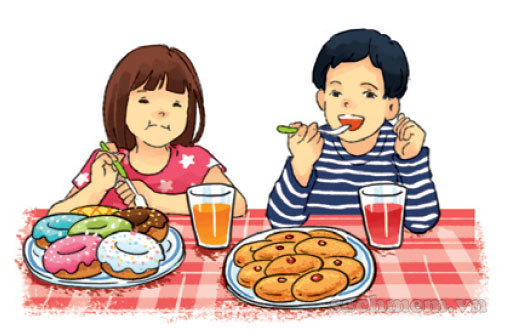 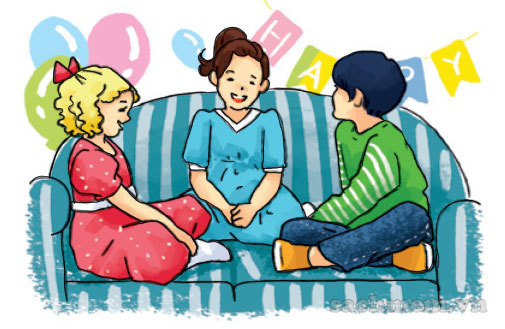 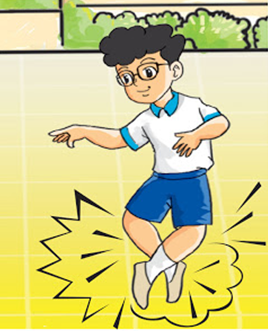 - have
chat
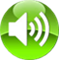 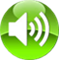 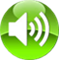 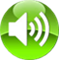 dance
eat
nói chuyện
ăn
nhảy
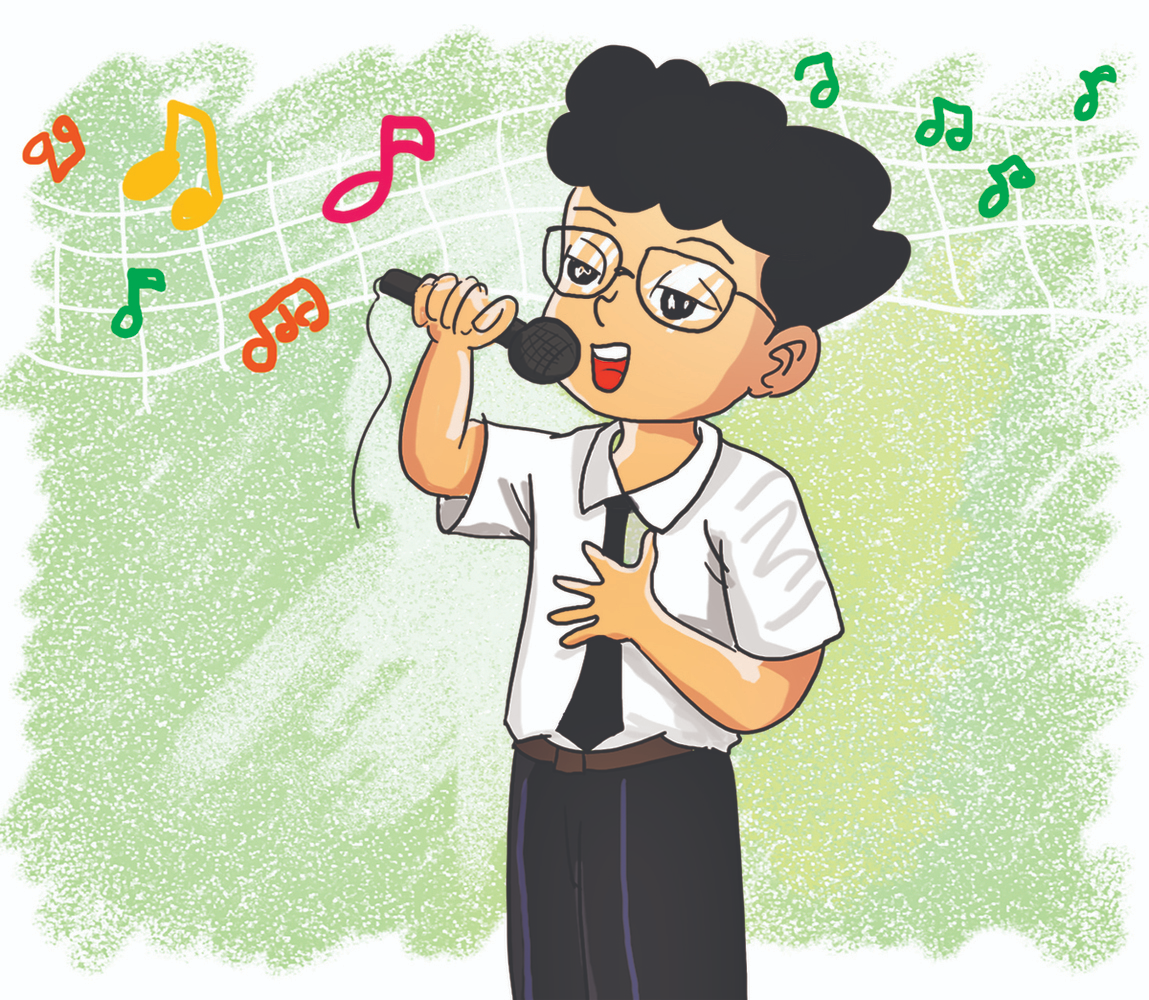 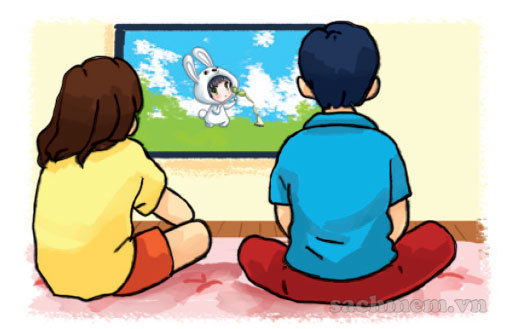 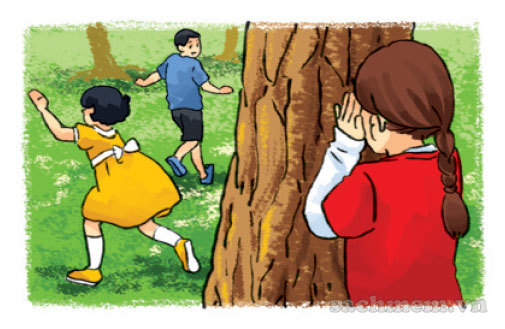 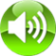 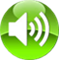 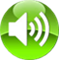 sing
play
watch
hát
chơi
xem
GRAMMAR
1. Look, listen and repeat.
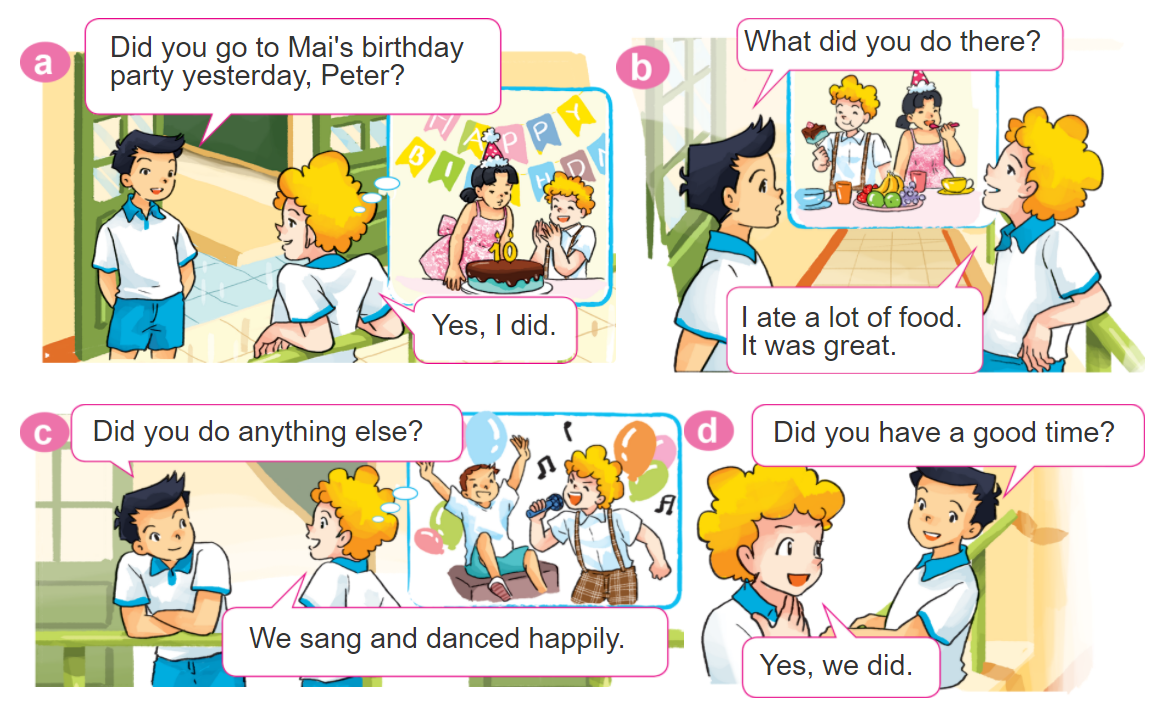 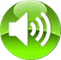 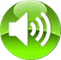 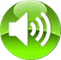 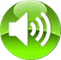 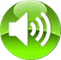 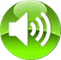 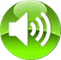 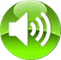 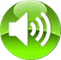 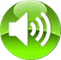 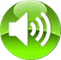 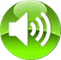 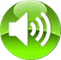 Cách nói đã làm một hoạt động (Ved/V2):
B. Grammar
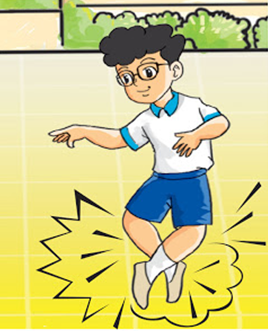 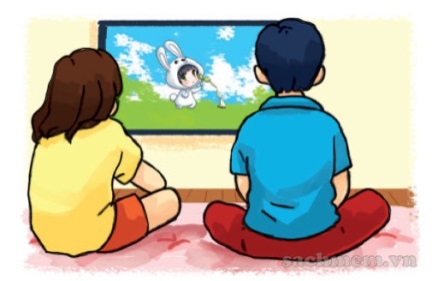 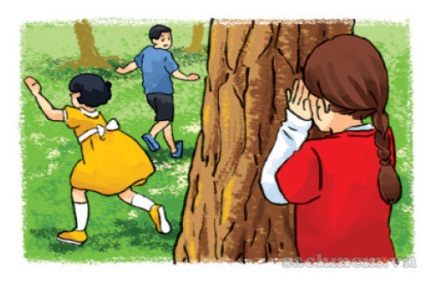 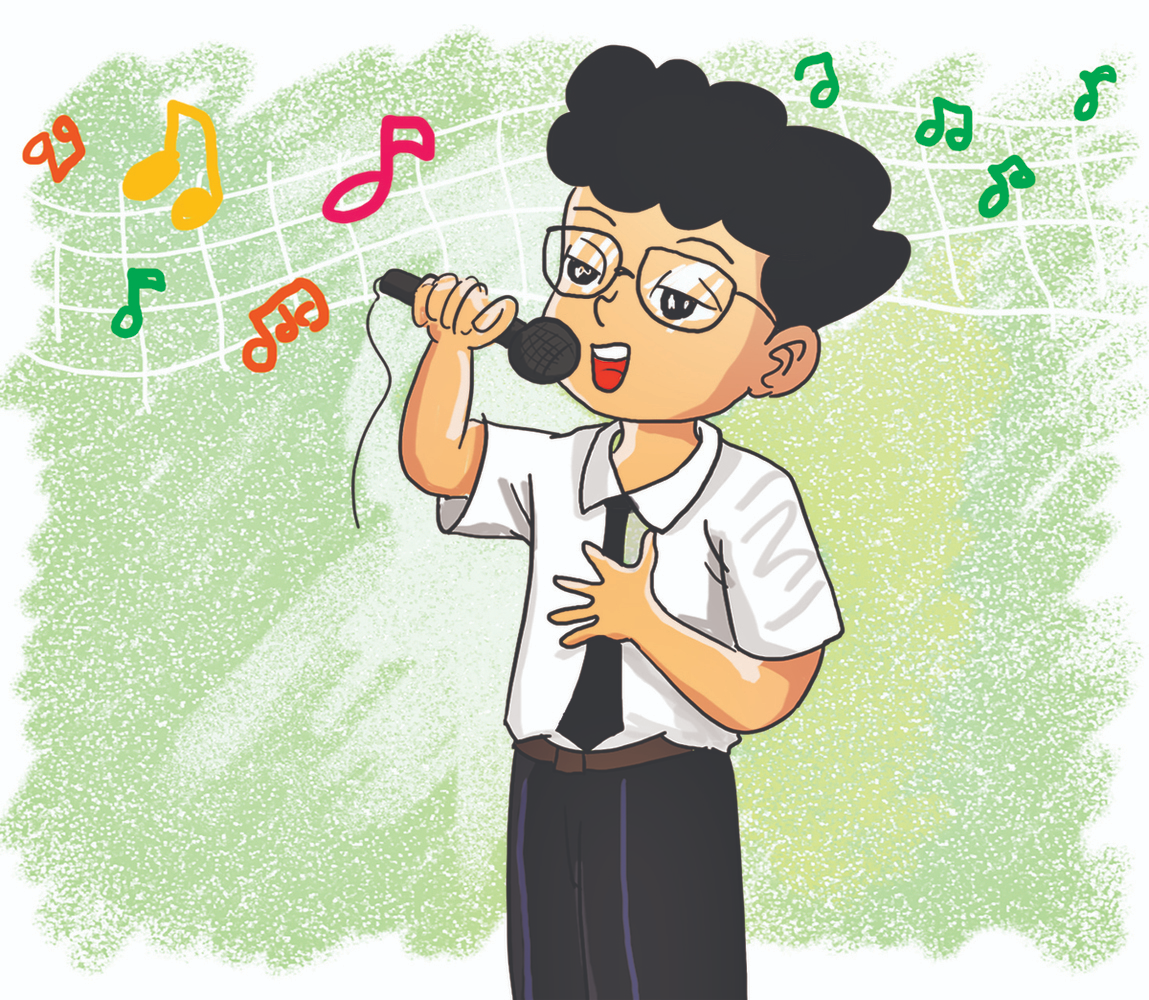 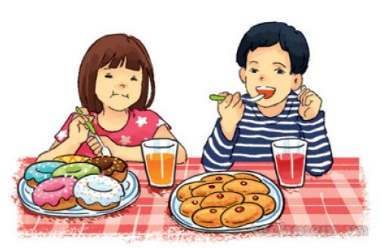 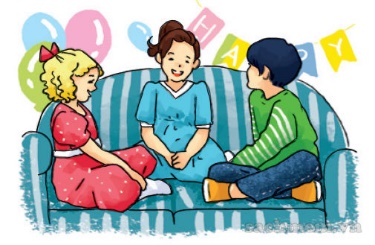 chat
play
watch
dance
sing
eat / have
nói chuyện
chơi
xem
nhảy
ăn
hát
chatted
played
watched
danced
ate / had
sang
đã nói chuyện
đã chơi
đã xem
đã nhảy
đã ăn
đã hát
2. Point and say.
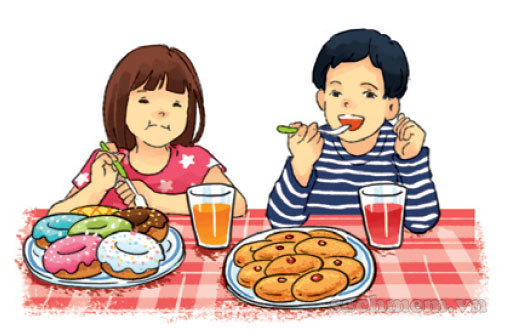 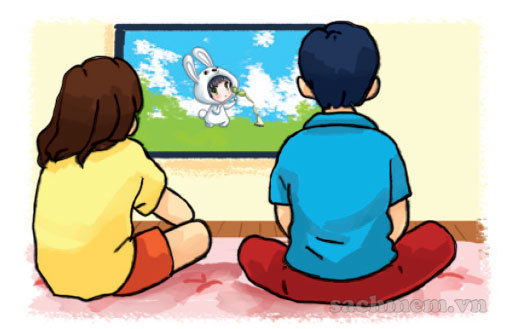 What did you do at the party?
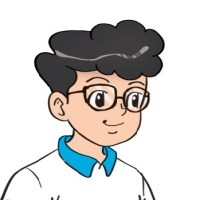 We ___________.
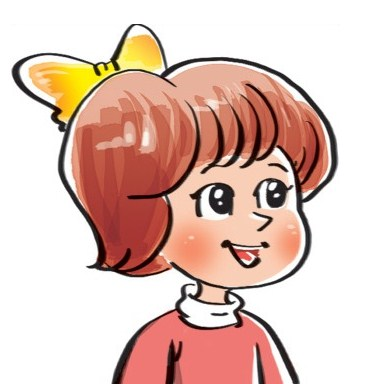 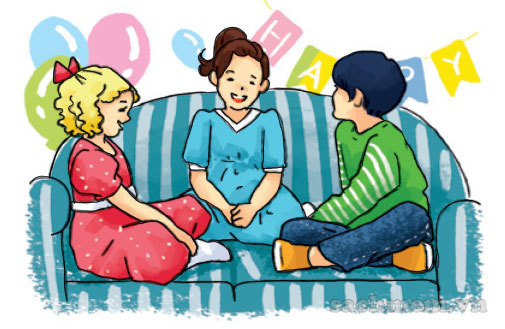 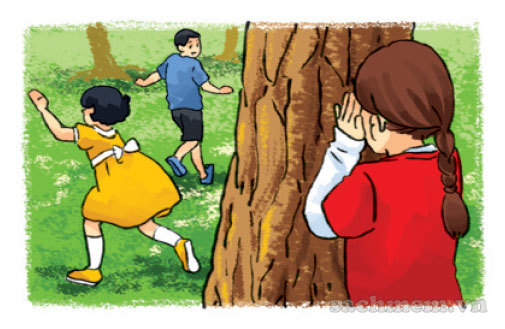 had nice 
food and drink
watched cartoons
played 
hide-and-seek
chatted 
with friends
B. Grammar
Hỏi và đáp các bạn đã làm gì ở bữa tiệc:
What did you do at the party?
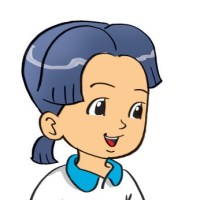 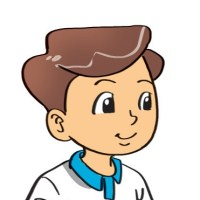 + Ved/V2
We ________________.
Hỏi và đáp bữa tiệc đã như thế nào?
How was the party (it)?
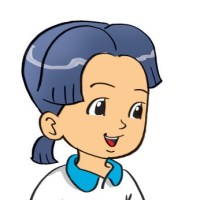 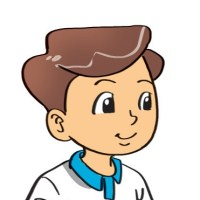 It was _______.
+ adj
3. Let’s talk.
Yes. I did.
Did you ________?
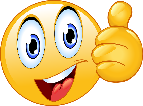 No, I didn't.
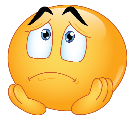 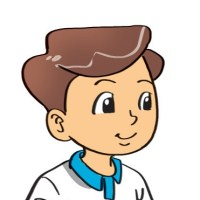 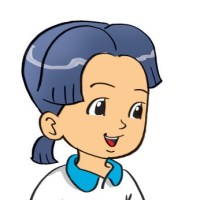 How was it?
It was________.
What did you do there?
I/We ____________.
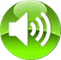 4. Listen and circle.
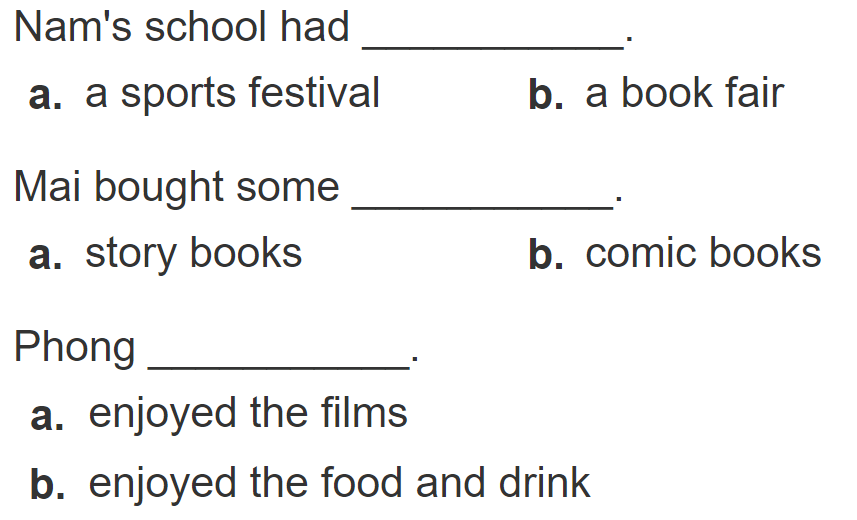 1
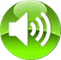 2
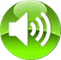 3
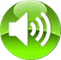 5. Write about you.
Where were you yesterday? 
__________________________________.
2. What did you do there? 
__________________________________.
3. Did you enjoy it? 
__________________________________.
6. Let’s play.
Tic-tac-toe
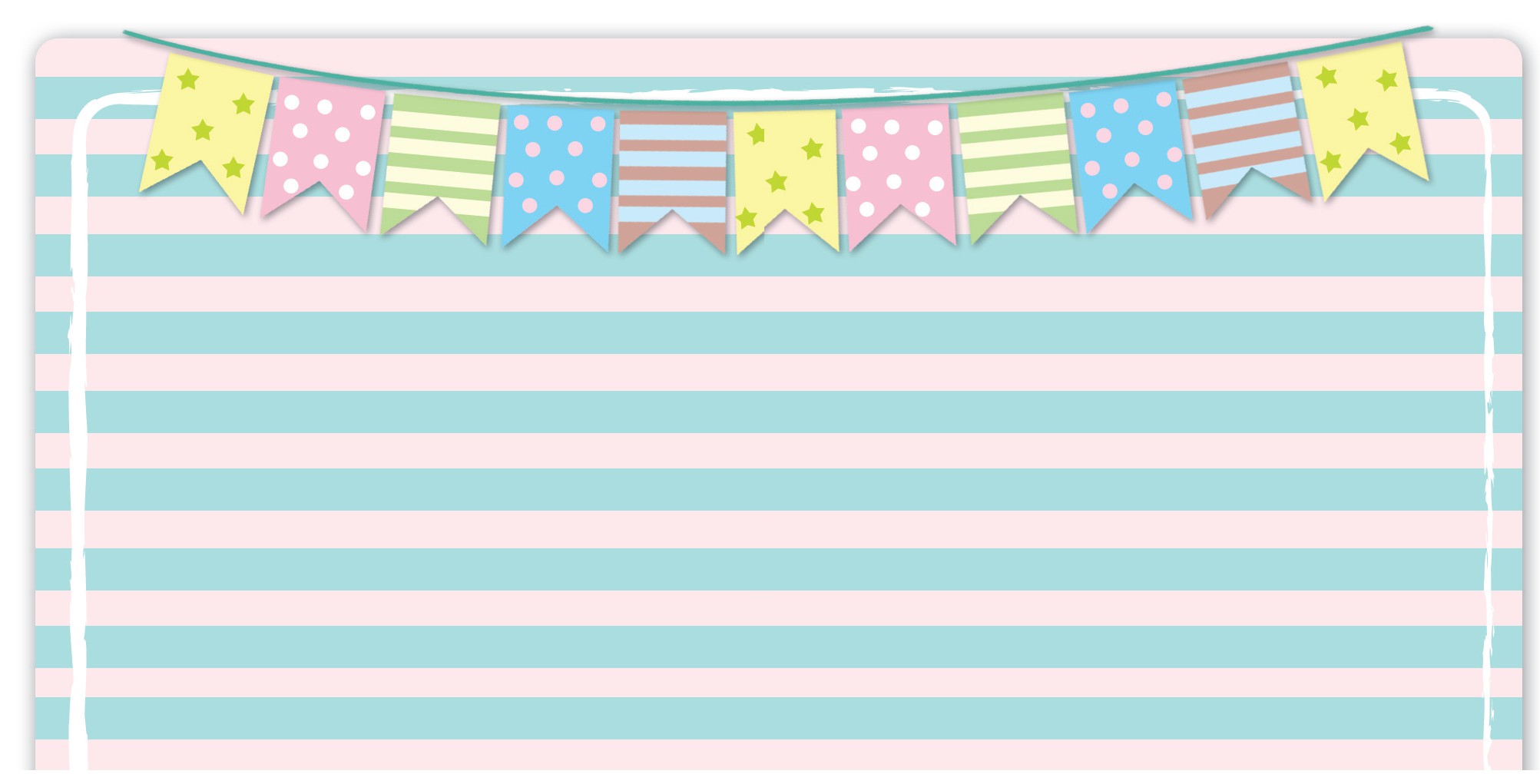 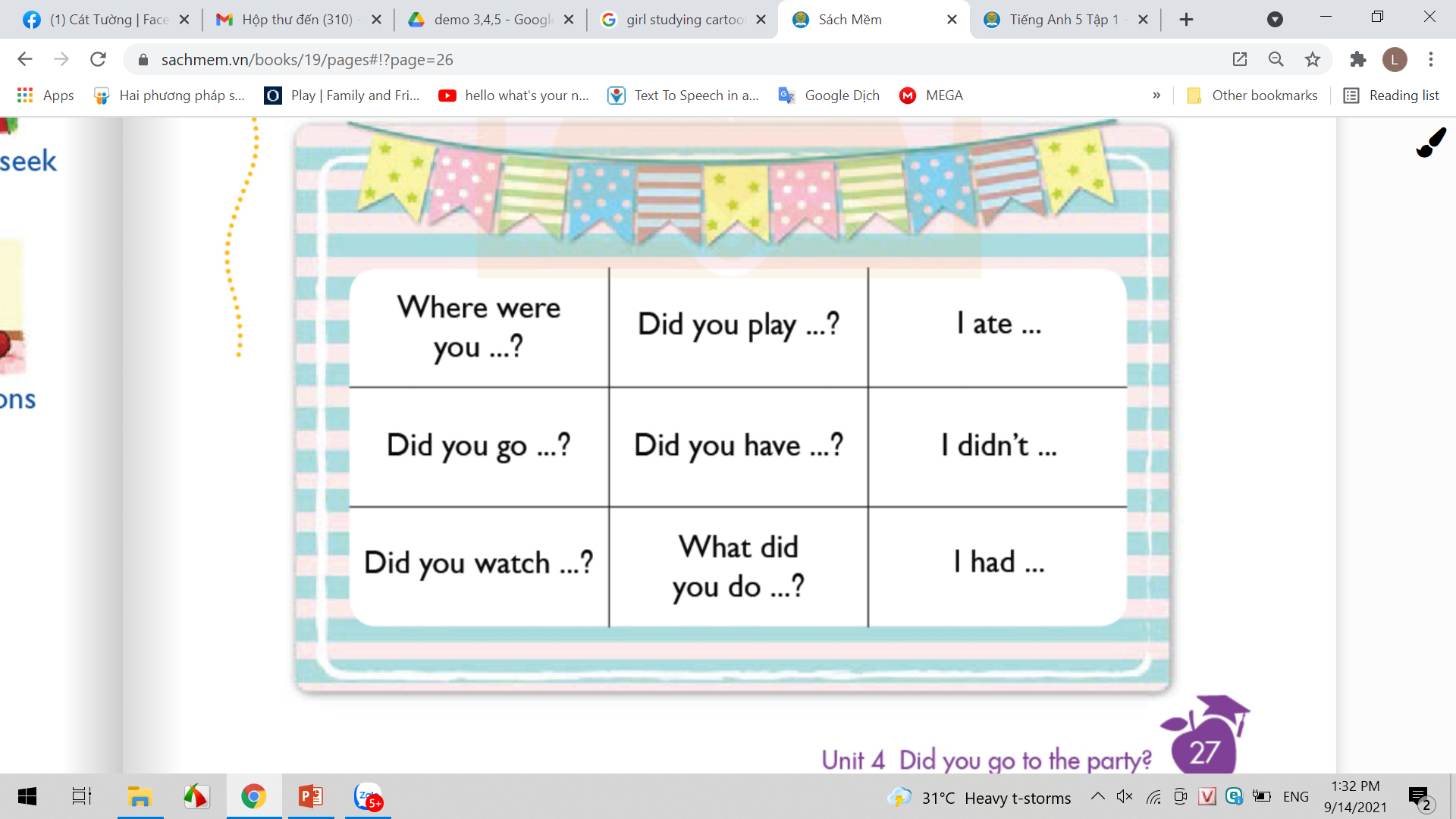